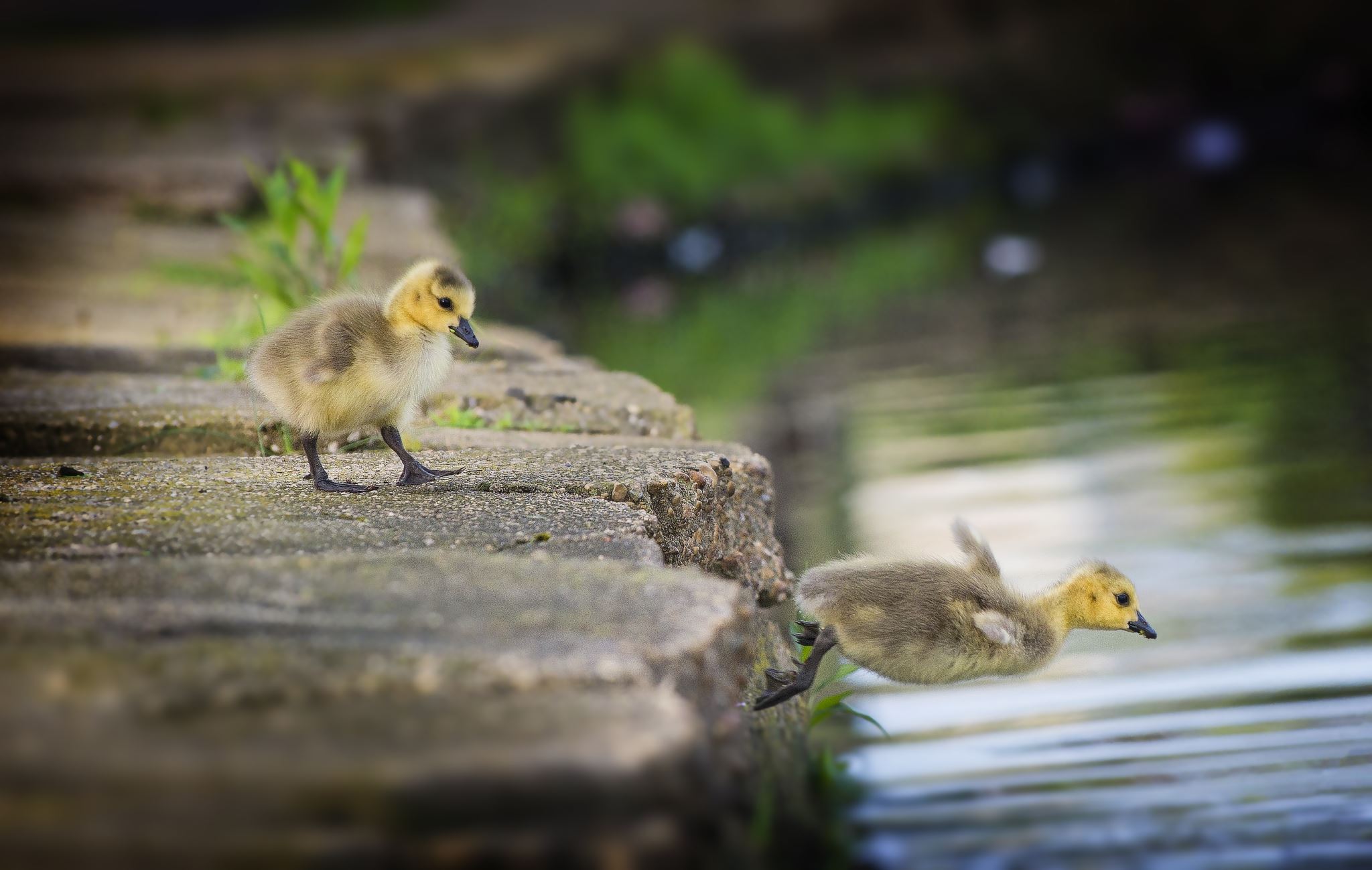 Kampinoski Park Narodowy
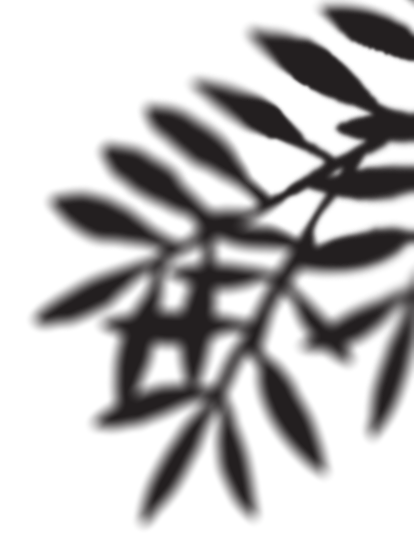 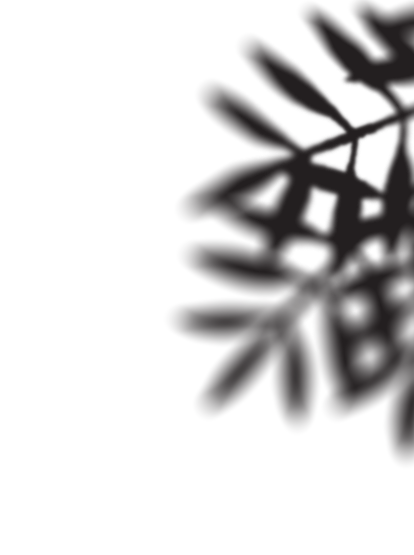 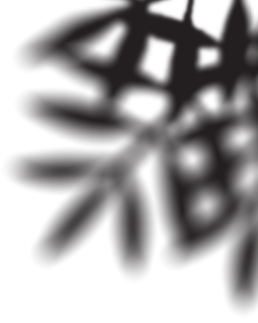 O Parku
W parku tym znajdują się rozległe obszary bagienne, lasy, a także śródlądowe wydmy. Na jego terenie żyje większość rodzimych gatunków ptaków oraz niemal połowa występujących w Polsce gatunków ryb
Charakterystyczne gatunki
ZWIERZĘTA:
Łoś
Ryś
Dzik
Borsuk
Bocian czarny
Czapla swia
ROŚLINY:
Chamedafne północna 
Goździk piaskowy
Zimoźiół północny
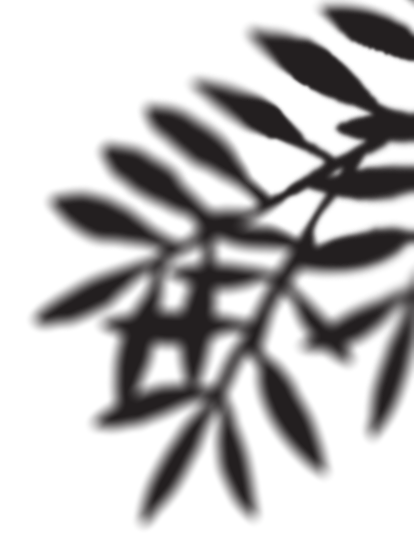 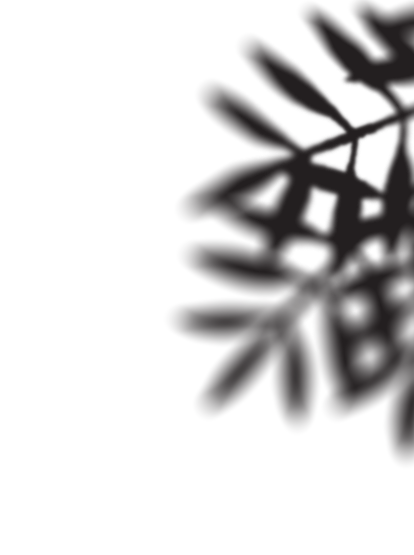 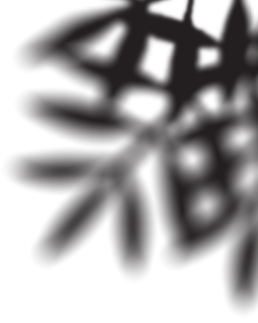 Historia Parku
polski park narodowy został utworzony w 1959 roku w województwie warszawskim. 21 stycznia 2000  został wpisany na światową listę rezerwatów biosfery UNESCO. Obejmuje tereny Puszczy Kampinoskiej w pradolinie Wisły, w zachodniej części Kotliny Warszawskiej.
Symbolem parku jest łoś
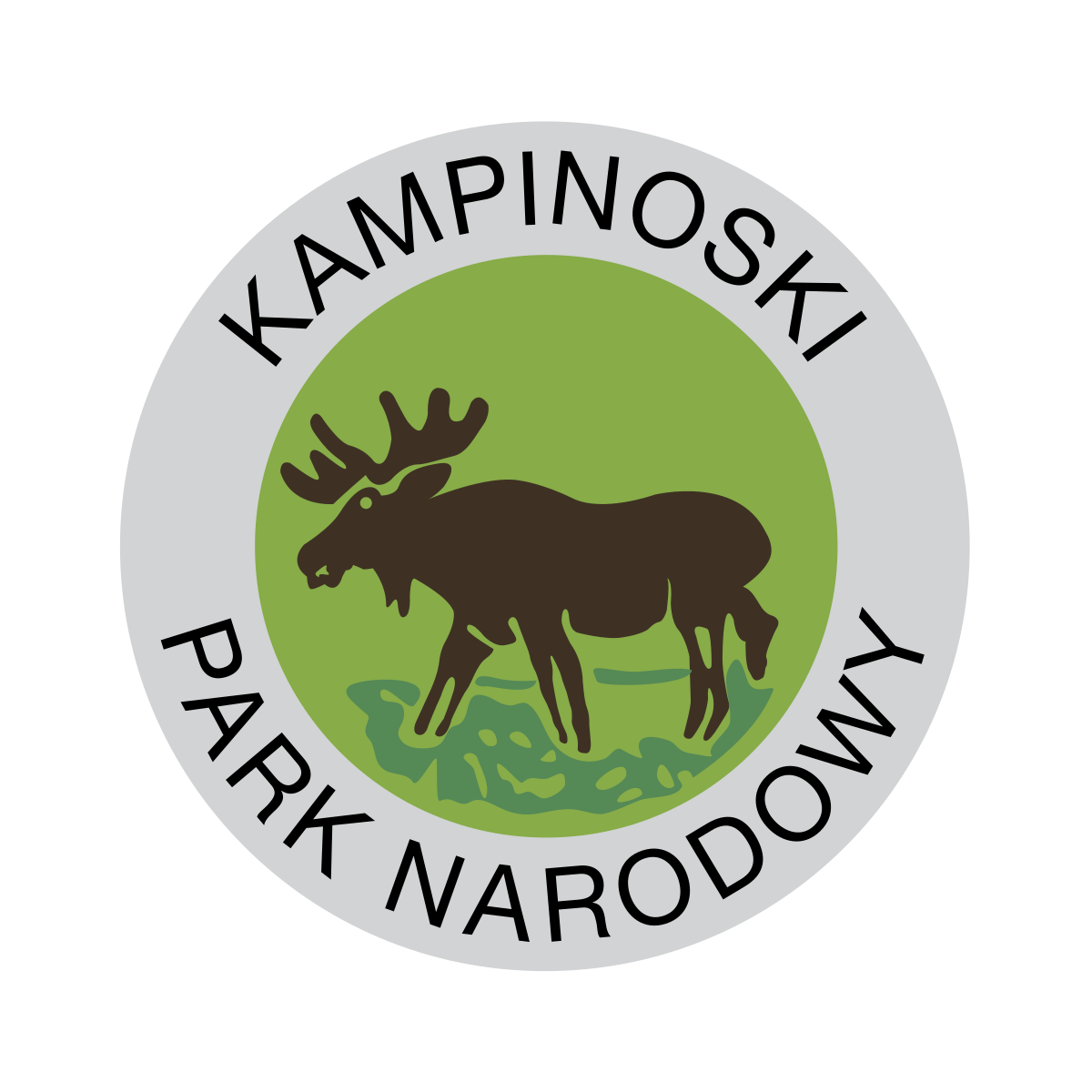 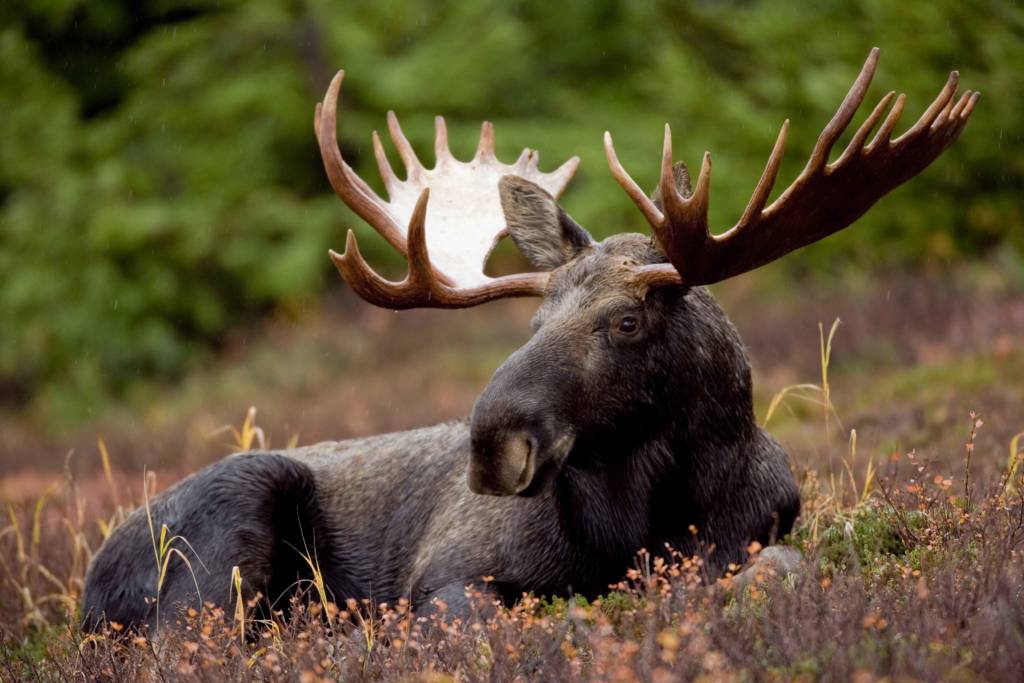 Ciekawostki
Blisko 3/4 terenów parku stanowią lasy, pozostała część to głównie łąka.
Ze względu na bliskość parku z wielkim miastem, bywa on także nazywany "zielonymi płucami Warszawy".
Najważniejszym elementem krajobrazu parku są wydmy. Wysokie wydmy piaszczyste uznawane są za jedne z najlepiej zachowanych w Europie.
Dziękuje za obejrzenie prezentacji
Szymon Sztuczka